Minimálně invazivní chirurgie
Chirurgická klinika FN Brno
Minimálně invazivní chirurgie
Miniinvazivní chirurgie patří do skupiny výkonů dosahujících největšího rozvoje v poslední polovině dvacátého století.
Pomocí optických nástrojů jsou prováděné operační zákroky, přičemž se nástroje dostávají dovnitř pomocí malých řezů na kůži
Rozšíření napříč všemi chirurgickými obory
Laparoskopie, torakoskopie, artroskopie…
Nový trend -  robotické operace
Spektrum  miniivazivních výkonů v chirurgii
V dutině břišní (laparoskopie): cholecystektomie, apendektomie, operace tříselných kýl, antirefluxní operace žaludku a sutura brániční kýly, sutura perforovaného vředu žaludku, splenektomie, resekce střev, vagotomie, operace varikokély, nefrektomie, lymfadenektomie, adrenalektomie, resekce jater, hysterektomie, resekce ovaria, operace mimoděložního těhotenství, diagnostické laparoskopie u jinak nevyšetřitelných případů, gynekologické sterilizace, ošetření traumat dutých i solidních orgánů, UZV vyšetření v tělních kavitách, krvácení v dutinách.
Spektrum  miniivazivních výkonů v chirurgii
V dutině hrudní (torakoskopie):  resekce plic různého rozsahu, většinou tzv. asistovaná, sutura plicních bul, pneumonektomie, horní hrudní sympatektomie, vagotomie, myotomie jícnového svěrače, pleurodéza, perikardektomie.
Laparoskopická chirurgie
Laparoskopie
Redukce krevních ztrát
Méně komplikací
Kratší hospitalizace
Rychlejší zotavení
Menší stres pacienta
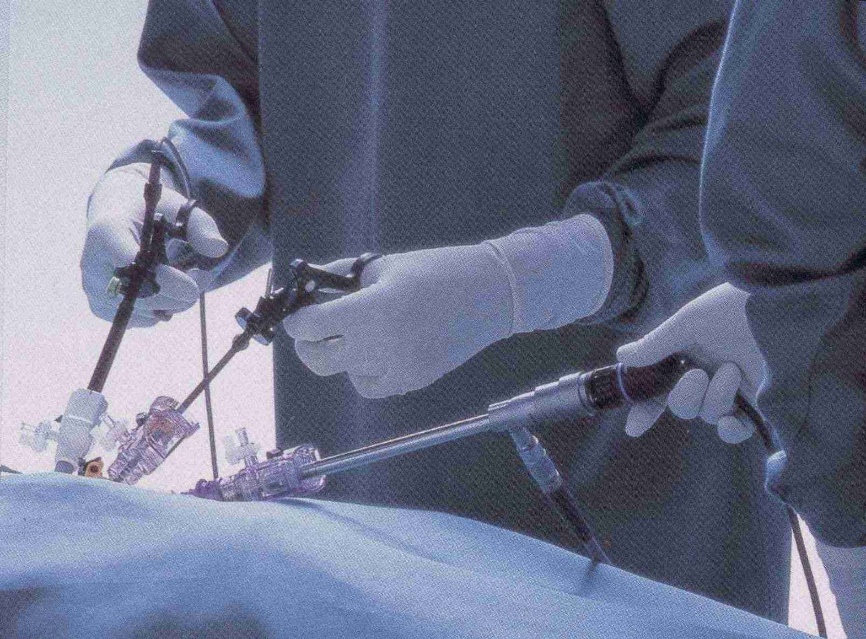 Laparoskopické výkony
Laparoskopické: vše provedeno v dutině břišní
Lap.asistované: podstatná část v dutině břišní, dokončení z minilaparotomie
Lap.usnadněné: laparoskopicky pouze uvolnění závěsů, resekční fáze mimo DB
Kontraindikace laparoskopie
Absolutní
Nitrolební hypertenze
Kardiopulmonální dekompenzace
Bulozní emfyzem, recidivující PNO
Nemožnost adekvátní polohy
Dekompenzovaný glaukom
Nesouhlas pacienta
Kontraindikace laparoskopie
Relativní
Předchozí laparotomie
Astma, CHOPN
Obezita
Významná hypertenze
Poloha pacienta
Zásadní pro standardní průběh operace
Polohování usnadní odtažení orgánů
Operatér  na opačné straně
Rozmístění týmu závisí na typu výkonu
Domluva s ARO 
Během výkonu možné aktuálně měnit
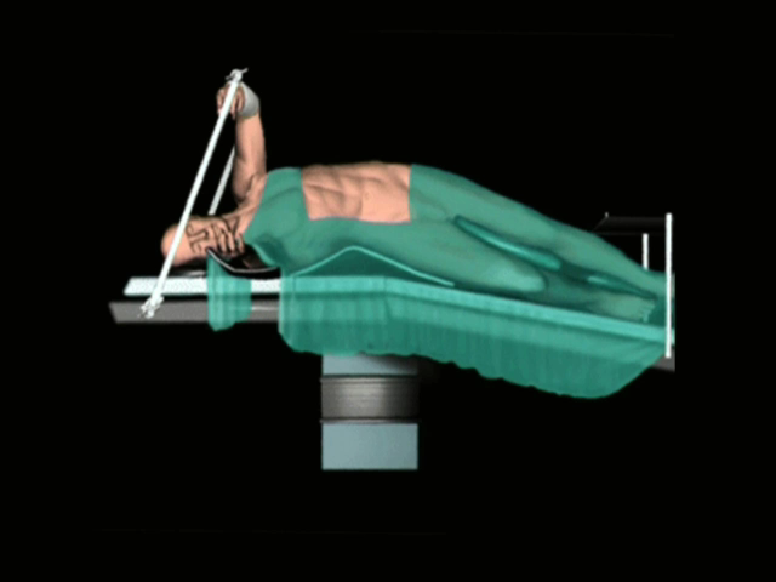 Zavedení kapnoperitonea
Nejčastěji Veressovou jehlou
Punkce – opatrnost !!!
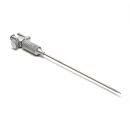 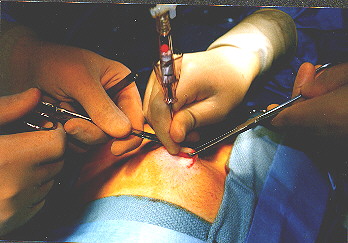 Komplikace kapnoperitonea
Emfyzém
Plynová embolie
Pneumothorax
Vlivy fyzikální – tlak 14 Torr
Zavedení prvního portu
Užíván je bezpečnostní port
Nikdy ne s ostrým hrotem
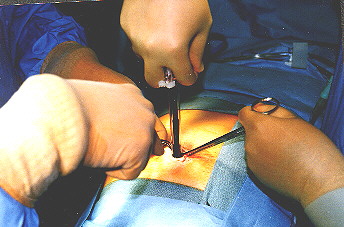 Rozmístění portů
Závisí na typu operace
Nesmí docházet ke stínění kamery
Zavádět ve směru k op.poli
Zvážit užívané nástroje -5-10-12 mm
SILS (single incision laparoscopic surgery)
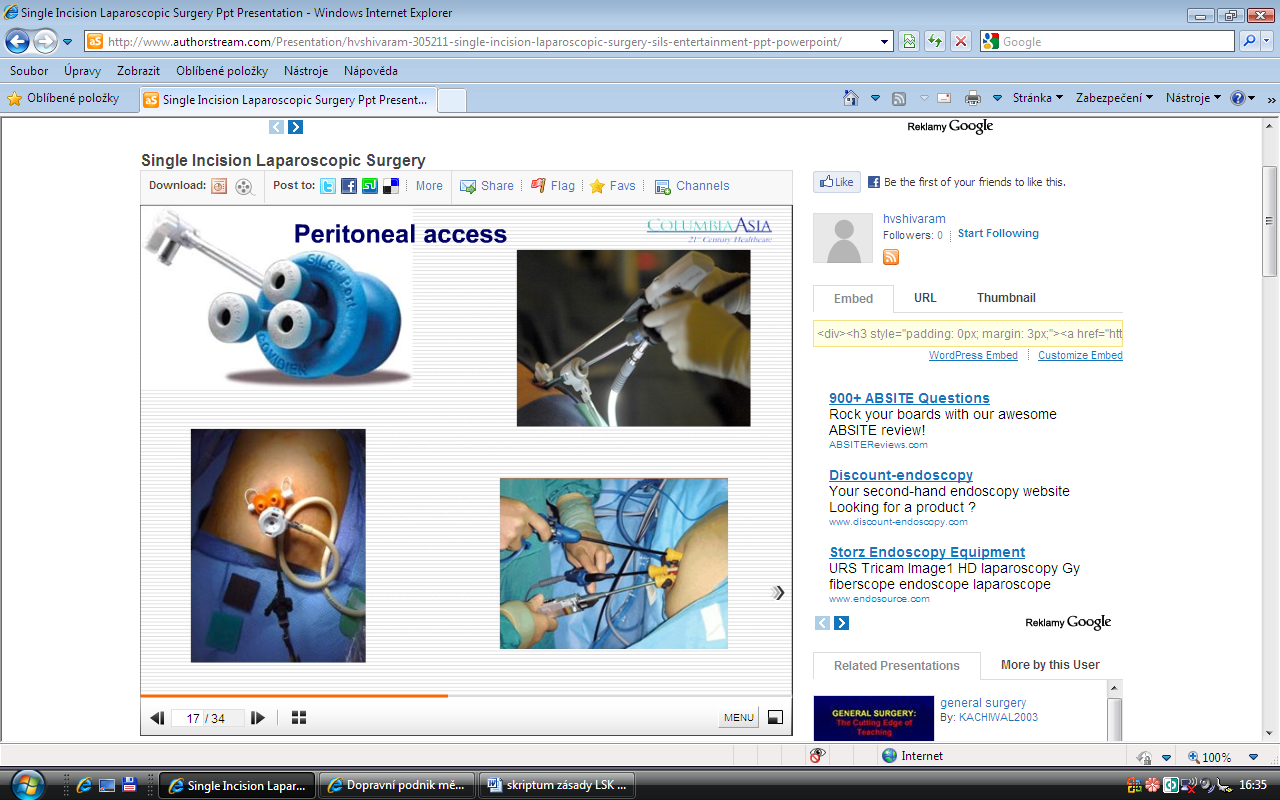 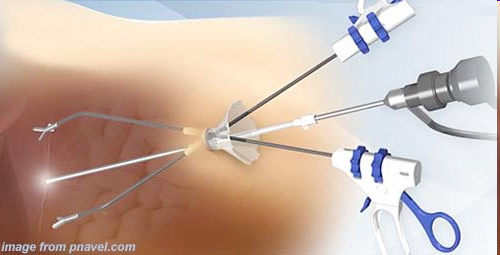 SILS
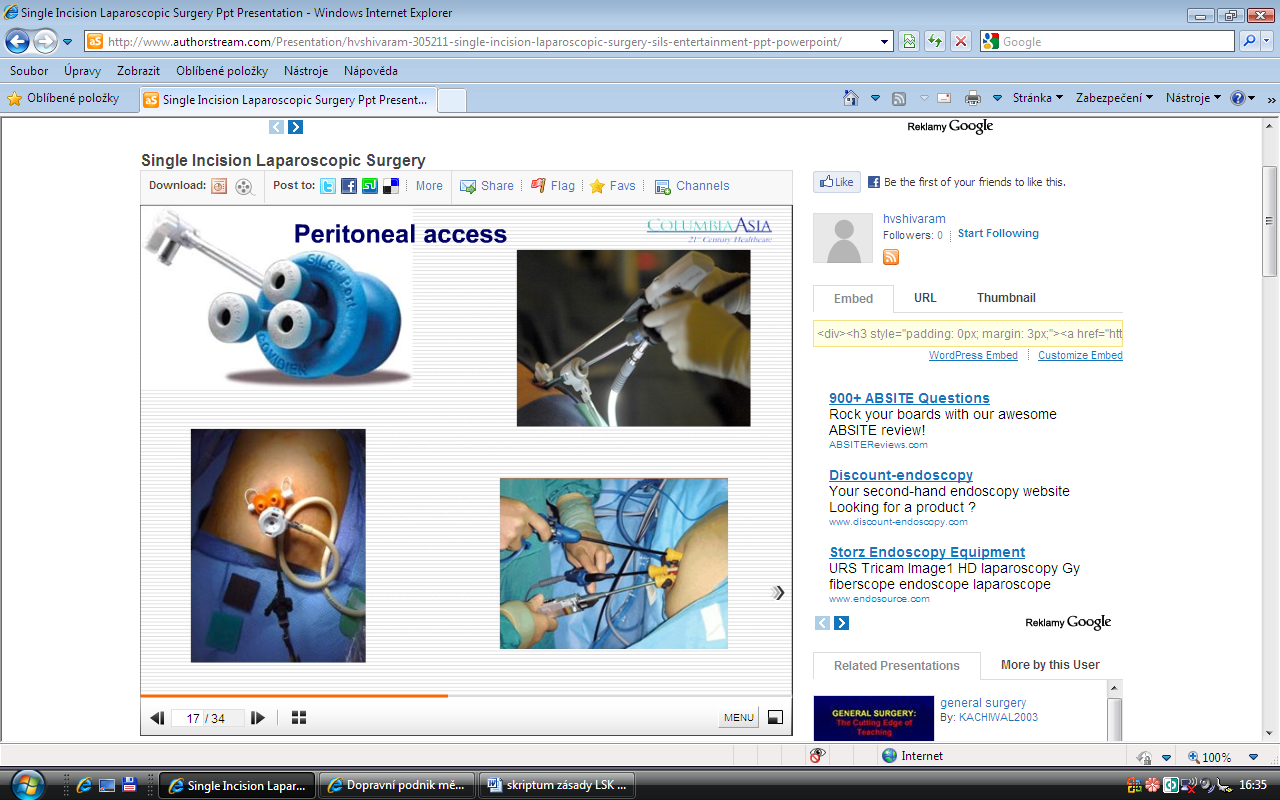 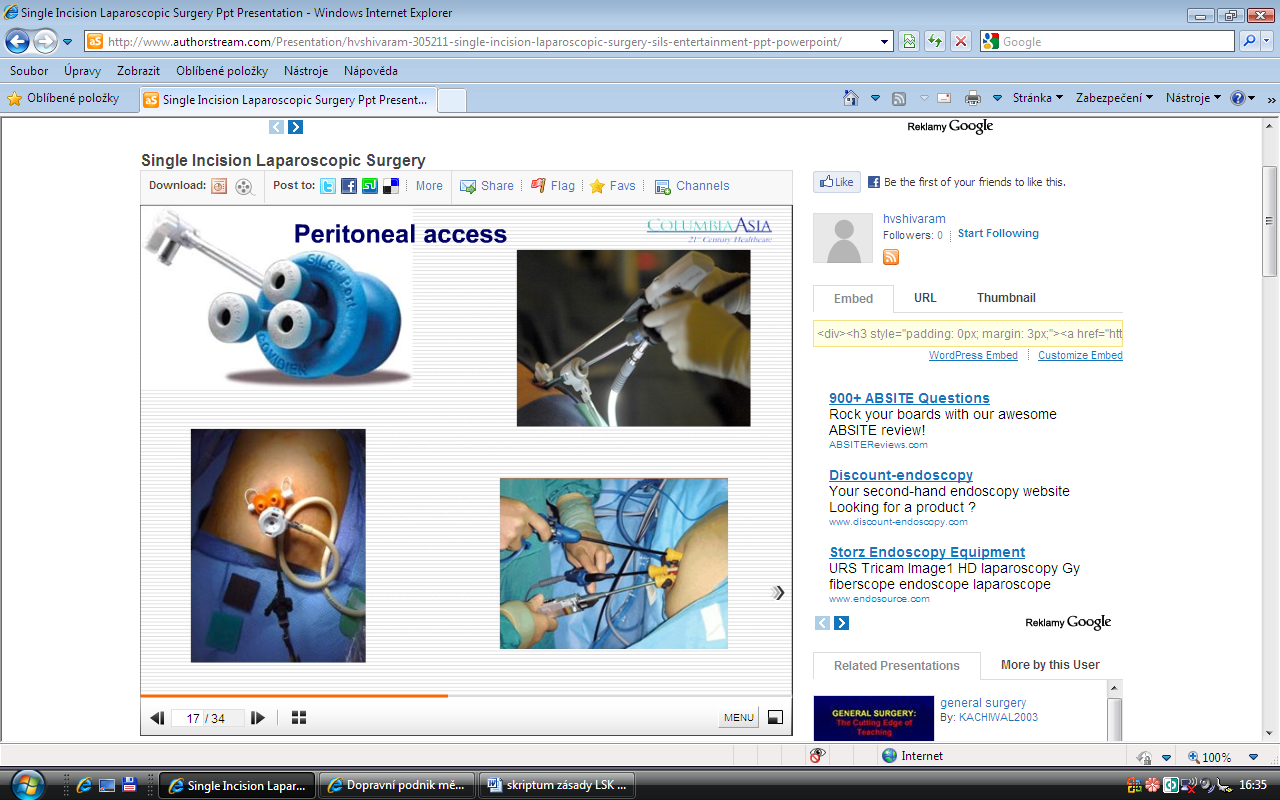 Robotická chirurgie
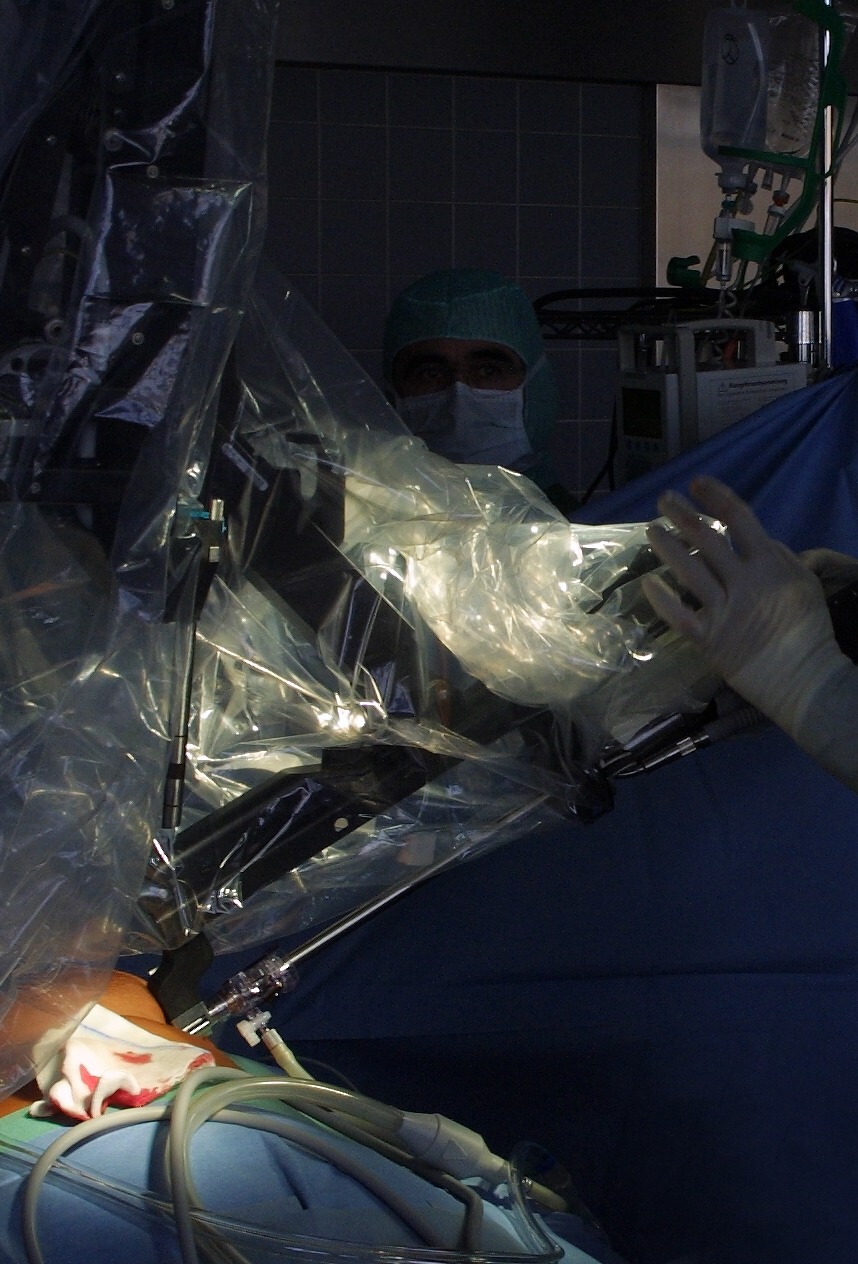 da Vinci®
Robotická chirurgie
Plně pohyblivé EndoWrist instrumenty napodobují funkci lidského zápěstí a prstů	 „ruka uvnitř pacienta“
Intuitivní ovládání,nastavení poměru pohybů,redukce nechtěných pohybů a třesu
3D stereoskopická izualizace s vysokým rozlišením
Ergonomická poloha chirurga
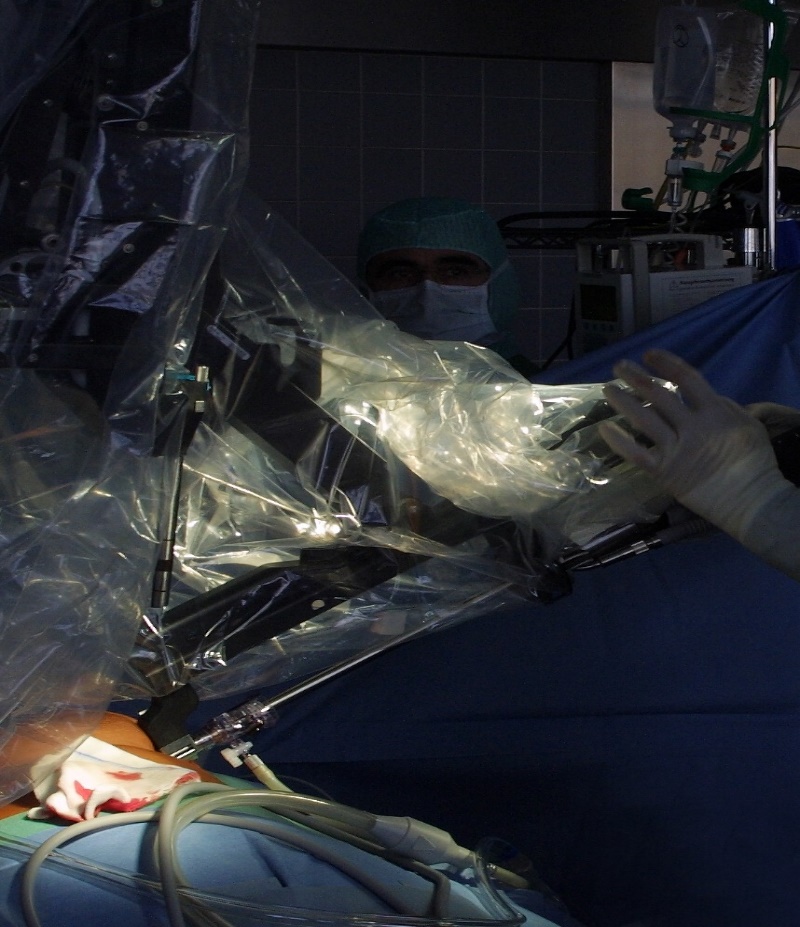 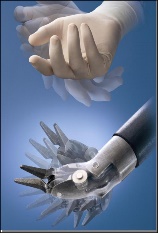 da Vinci®
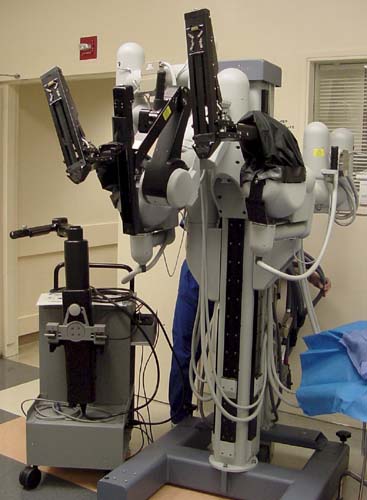 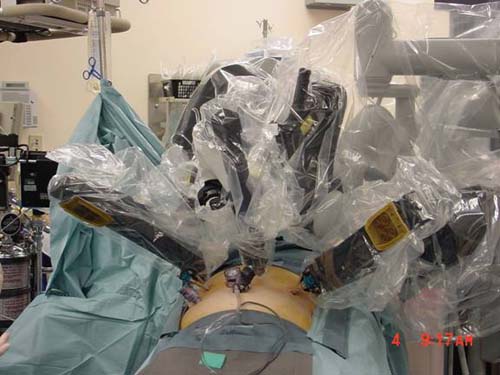 Robotické nástroje
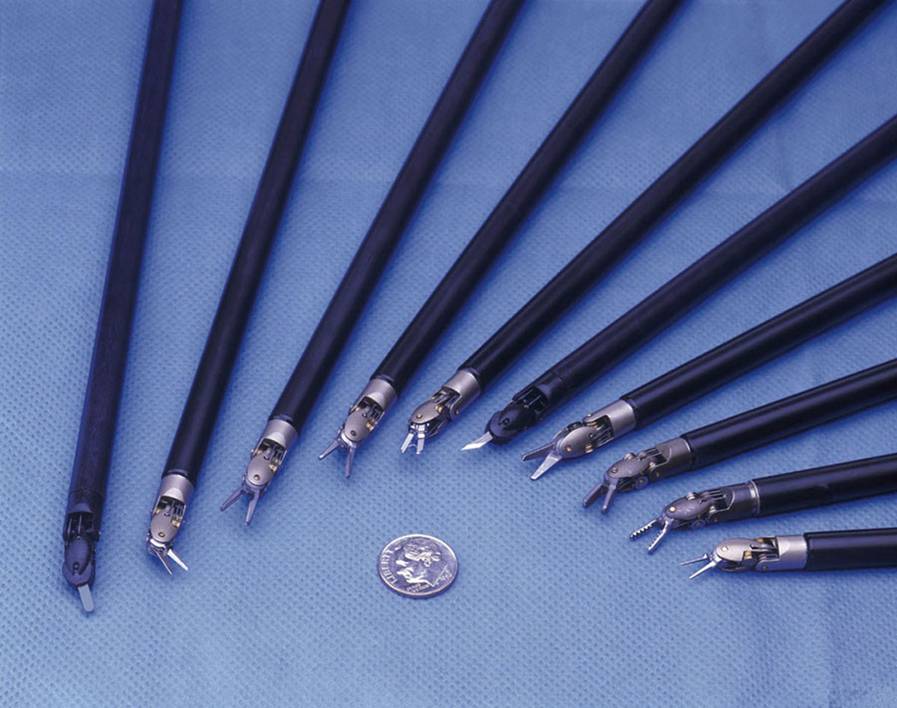 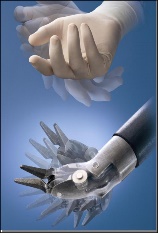 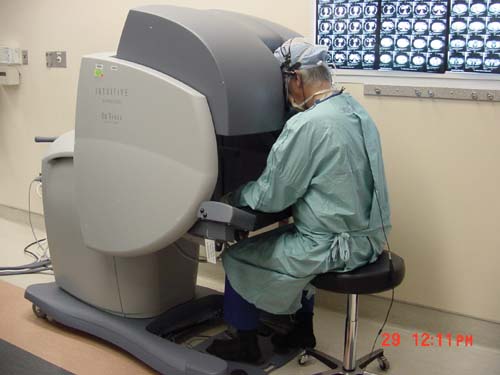 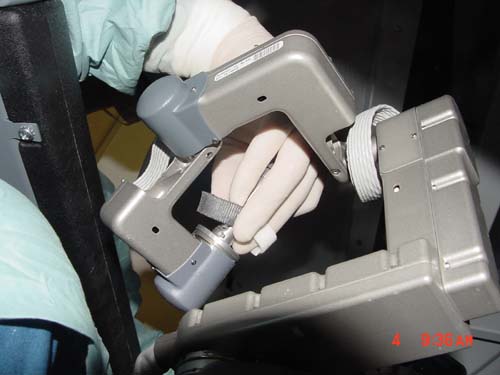 N.O.T.E.S.
(Natural Orifice Transluminal Endoscopic Surgery)

Filozofie využívání přirozených tělních  otvorů k přístupu do dutiny břišní - snaha nenarušit integritu stěny dutiny břišní
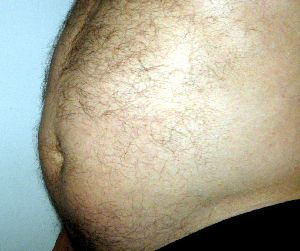 N.O.T.E.S.
transorální přístup

polypektomie, mukosektomie sliznic postižených dysplazií či intraepiteliální neoplazie

implantace stentů

klipáž krvácejících varixů a cévních lézí,  termokoagulace krvácejících lézí GIT, řešení konkrementů žlučových cest či pankreatikolithiasy

endoskopická ampulektomie, punkce a drenáž cystoidů
N.O.T.E.S.
vagina
v gynekologii - vaginální hysterektomie či laparoskopicky asistovaná vaginální hysterektomie

anus
Kolonoskopie - polypektomie, mukosektomie sliznic postižených dysplazií či intraepiteliální neoplazií, endoskopická aplikace kolických stentů, léčba píštělí 

transanální endoskopická chirurgie (TEM) v léčbě polypů rekta a intraepiteliálních neoplazií rekta
N.O.T.E.S.
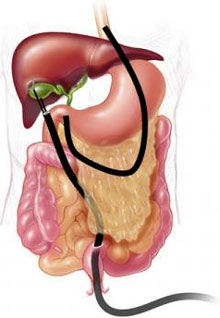 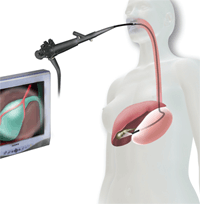 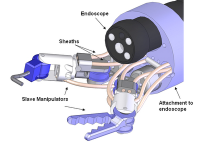 N.O.T.E.S.
TaTME (transanální TME) 
Nový trend v kolorektální chirurgii
Resekce nízko uložených karcinomů rekta s možností zachování kontinence pacienta
Kombinace laparoskopie a transanálního přístupu
TaTME
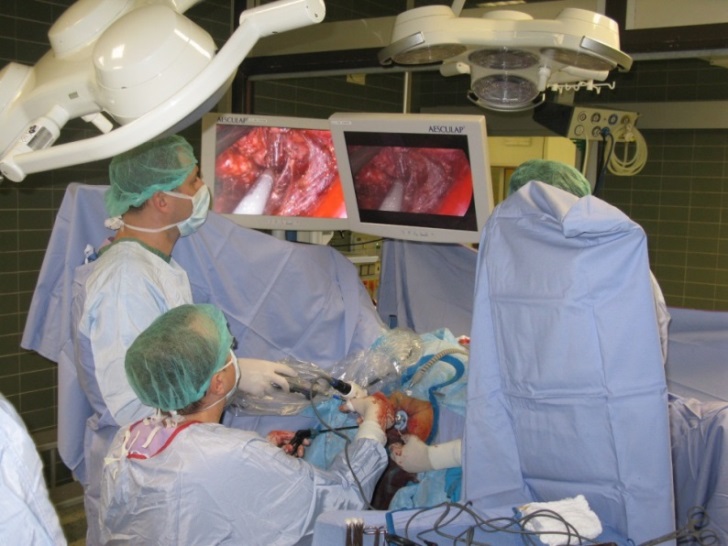 Výhody minimálně invazivních výkonů
Menší bolest operačních ran
Časná mobilizace pacienta 
Kratší doba hospitalizace
Menší riziko pozdních  pooperačních komplikací  - adheze v DB, kýly v jizvě
Kosmetický efekt
Výhody z pohledu ošetřovatelství
Časná mobilizace a rehabilitace
Pacient je brzy soběstačný 
Nižší spotřeba analgetik včetně opiátů
Časná možnost zahájení perorálního příjmu, sníží se potřeba infuzí
Rizika a komplikace
Rizika a komplikace minimálně invazivních postupů jsou stejné jako u každého jiného chirurgického zákroku:
Smrt
Krvácení
Infekce
Poranění orgánů 
Tromboembolická nemoc